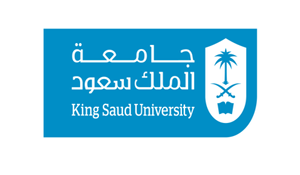 Bacterial Structure , Function &Genetics
Prof. Hanan Habib
College of Medicine , Department of Pathology ,
KSU
Objectives
Define the cellular organization of bacteria and  recall the differences between Eukaryotes and Prokaryotes.
Recall major structures of bacteria and its function.
Describe the structure of cell wall of bacteria including the differences between Gram positive and Gram negative bacteria and main functions.
Objectives, cont.,
Describe the external and internal structures of bacteria and their functions.

Describe bacterial spores and its application in the practice of medicine.

Recall basic information about bacterial genetics and replication of bacteria .
Objectives, cont.
Describe plasmids , its origin , types and its importance in clinical practice.

Recall genetics variations, including  ; mutation and mechanisms of gene transfer and its implication on bacterial resistance to antimicrobial agents.
Definition
Bacteria :  Is a heterogenous group of unicellular organisms , about 1-8 μm in diameter
Bacteria is a Prokaryote (has a primative nucleus):
         - one chromosome
         - no nuclear membrane
         - no mitochondria
         - no sterols
Bacteria contain Plasmids: an extra piece of DNA.
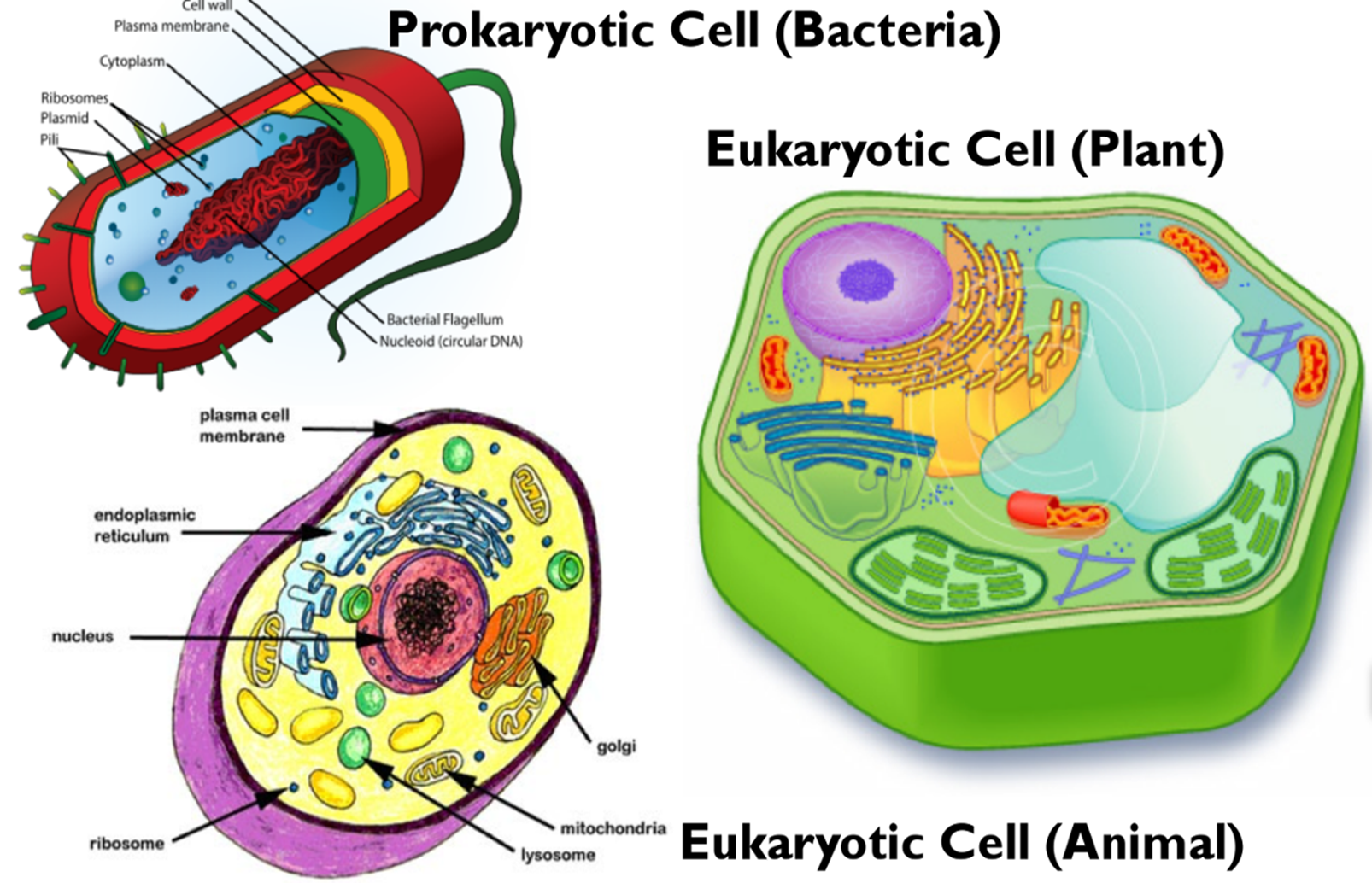 Shapes & Types of Bacteria
Spherical / Oval…………Cocci
 Rods………………………Bacilli
 Very short Bacilli…………Coccobacilli
Tapered  end    ……………Fusiform
Club-shaped / Curved……Vibrio
Helical / Spiral… …………Spirochaetes
Arrangements of Bacteria
Arrangements among Cocci :
Pairs………….Diplococci
Chains………Streptococci
Clusters…….Staphylococci
In four……….Tetrad
Palisades…..Corynebacterium
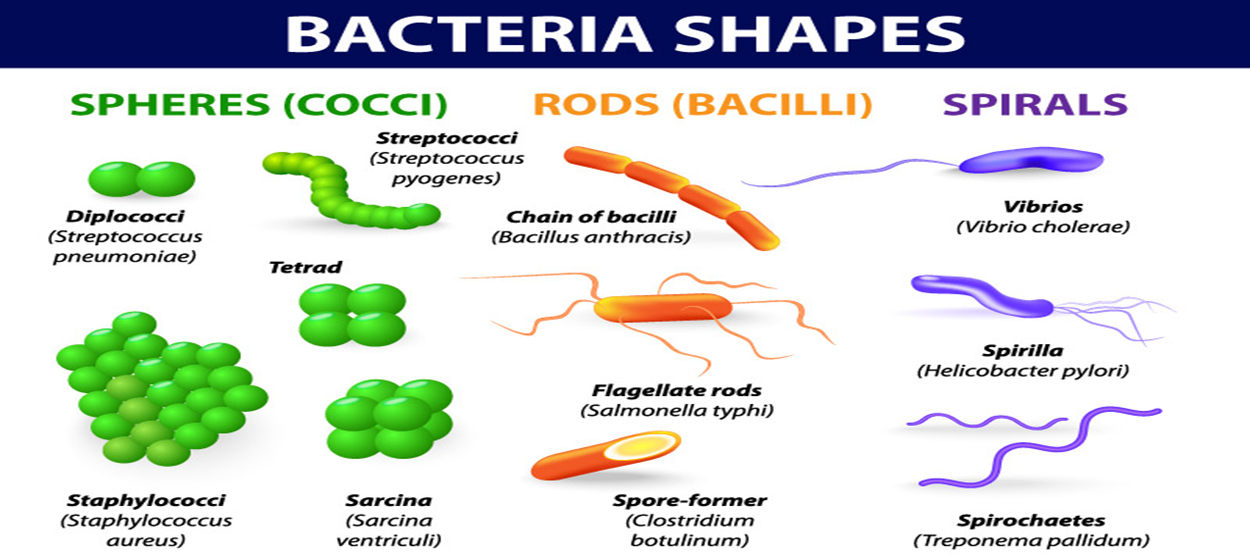 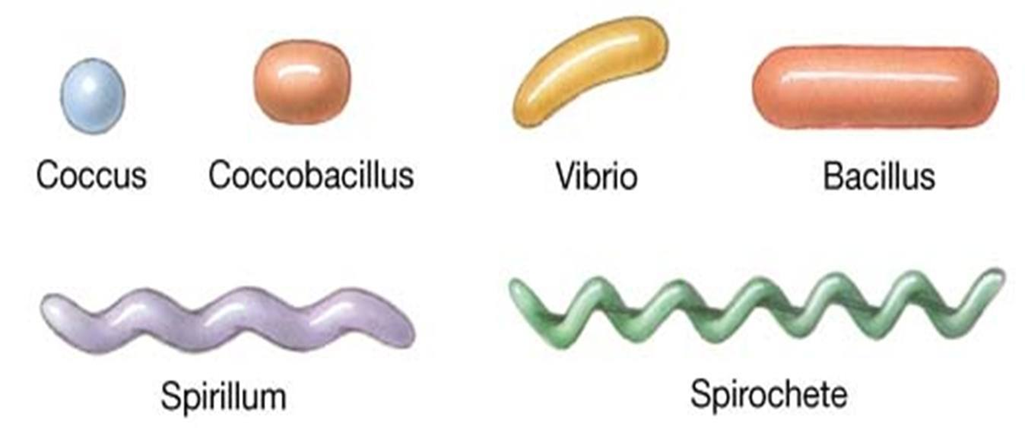 Structure of Bacteria
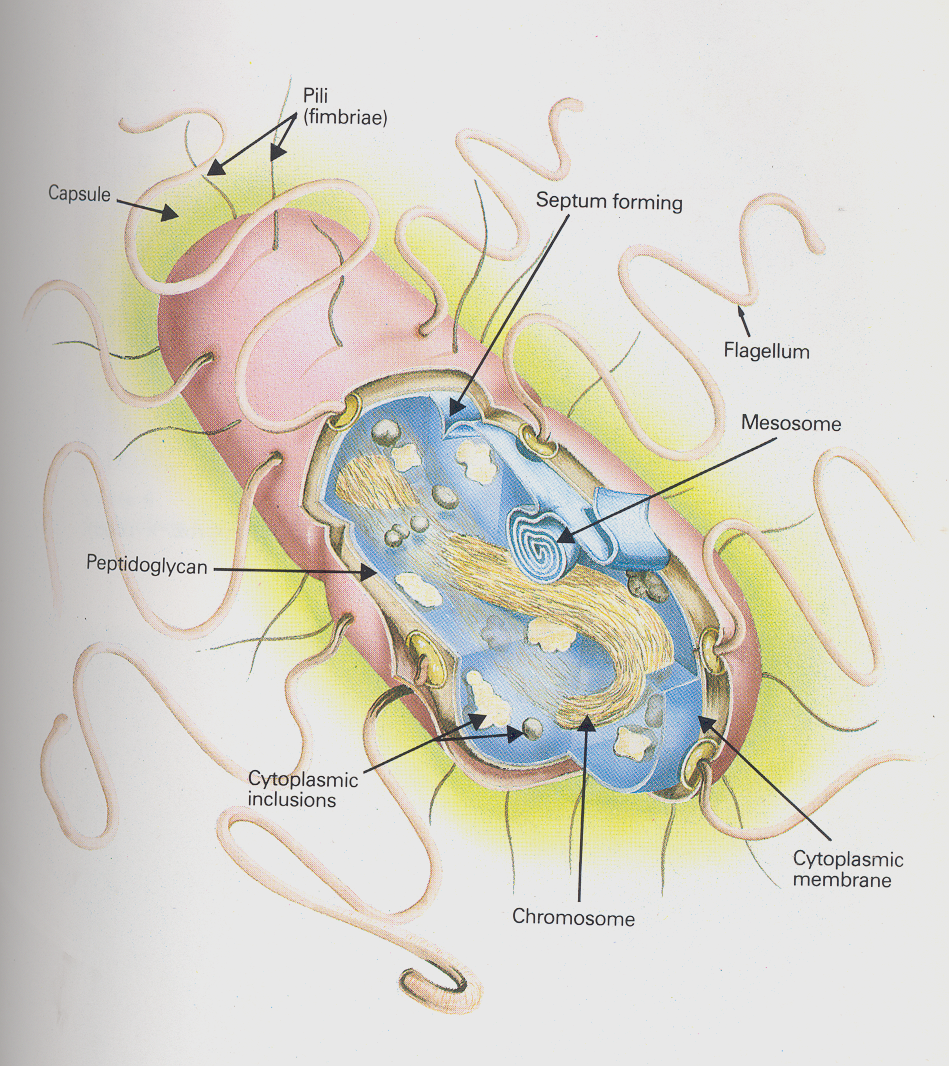 Cell Wall of Bacteria
Bacteria are cells with rigid cell wall surround cytoplasmic  membrane and internal structures.
Functions of cell wall:
Rigidity
Shapes bacteria
Protection
Porous / permeable to  low molecular weight molecules
Cell division
Antigenic determinants
Cell Wall of Bacteria
Two groups of bacteria depending on reaction to GRAM STAIN:
GRAM  POSITIVE   BACTERIA:  stain blue/purple by Gram stain
GRAM  NEGATIVE  BACTERIA:  stain red by Gram stain
Note : Mycoplasma is naturally have no cell wall. 
  Chemical structure of bacterial cell wall:
Peptidoglycan : 
    Rigid part , mucopeptide composed of alternating strands of N- acetyl muramic acid and N- acetyle glucosamine linked with peptide sub units.
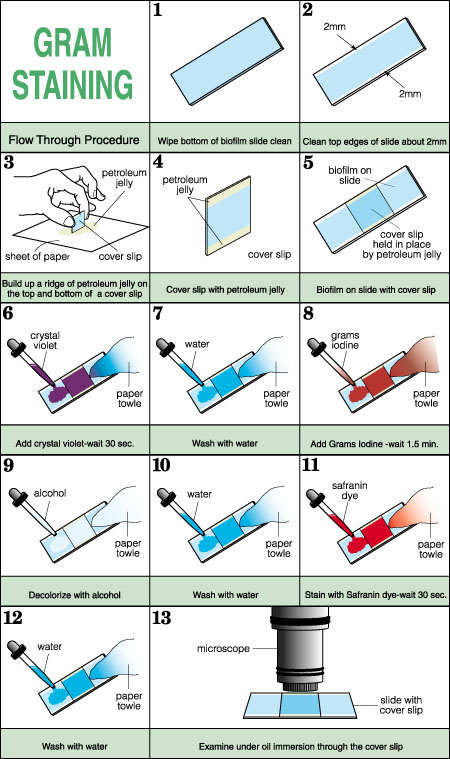 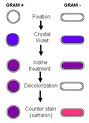 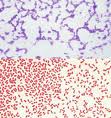 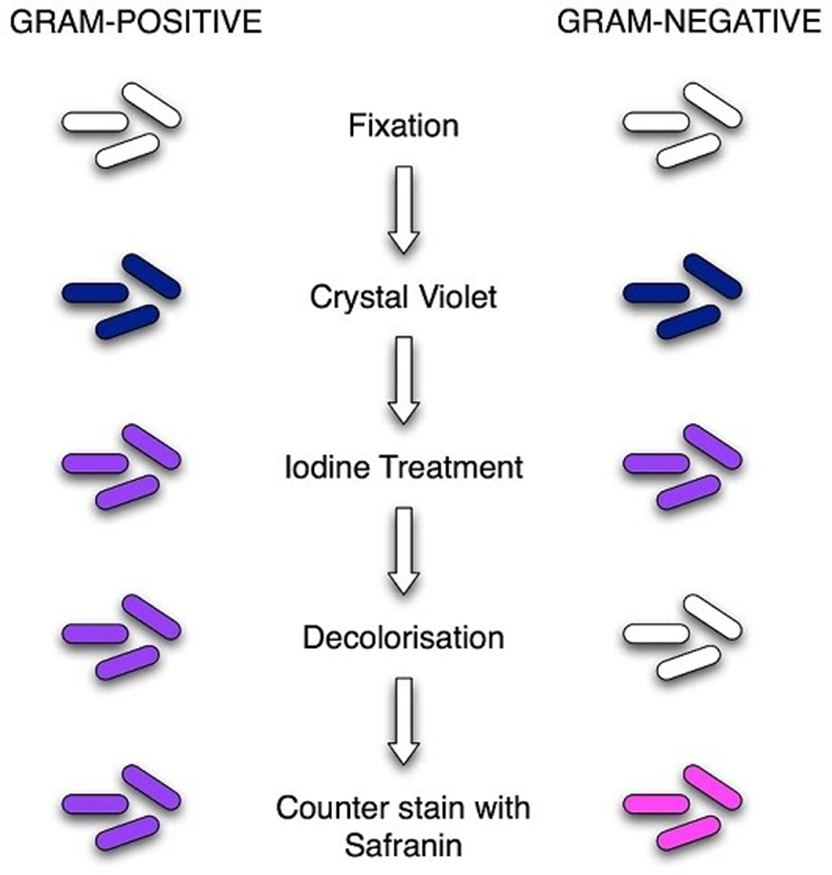 Cell Wall of Gram Positive Bacteria
Peptidoglycan thicker than Gram negative bacteria.
Closely associated with cytoplasmic membrane.
Teichoic acid :  anchors cell wall to cell membrane , epithelial cell adhesion.
Antigens : - polysaccharides (Lancefield)
                    - protein   (Griffith)
Cell Wall of Gram Negative Bacteria
Thin Peptidoglycan
Outer membrane that contains :
     - specific proteins  (porins) important in the transport of hydrophilic molecules
     - lipopolysaccharide (ENDOTOXIN)
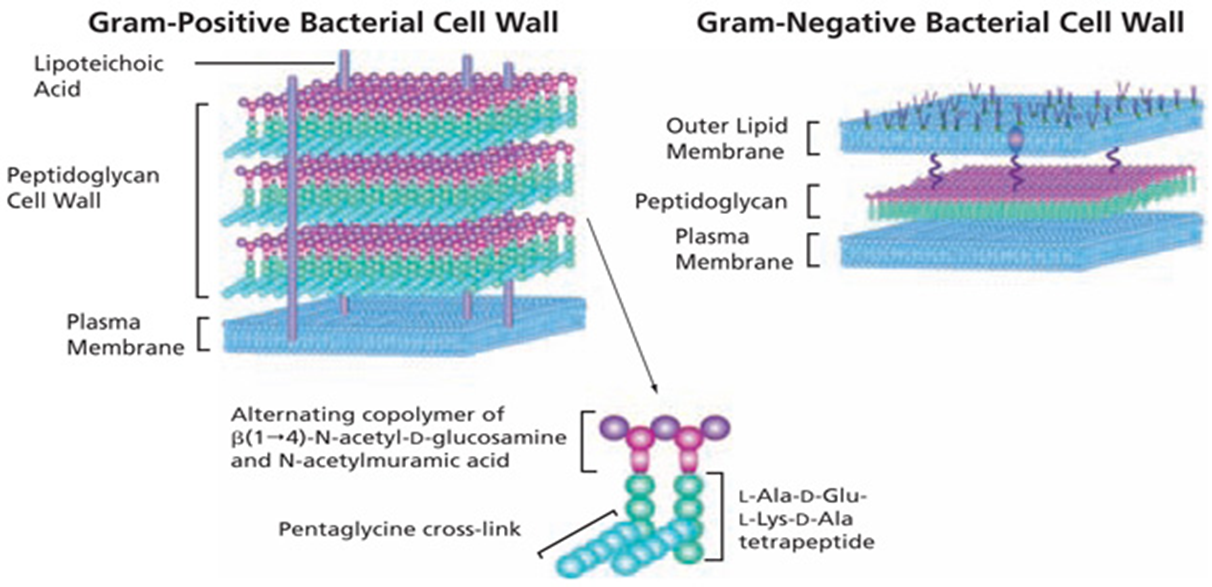 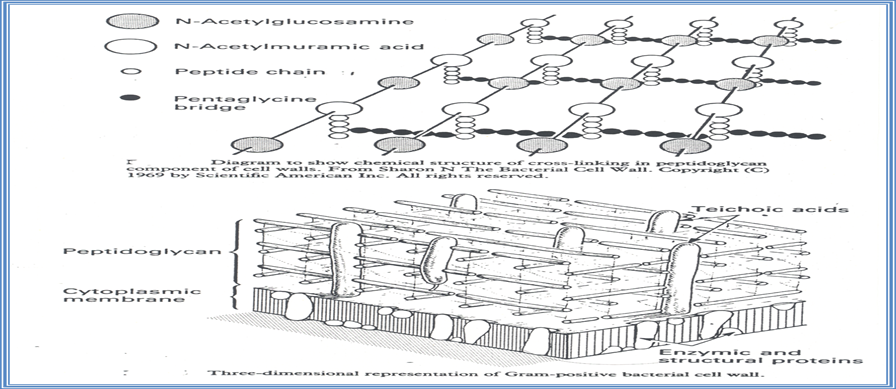 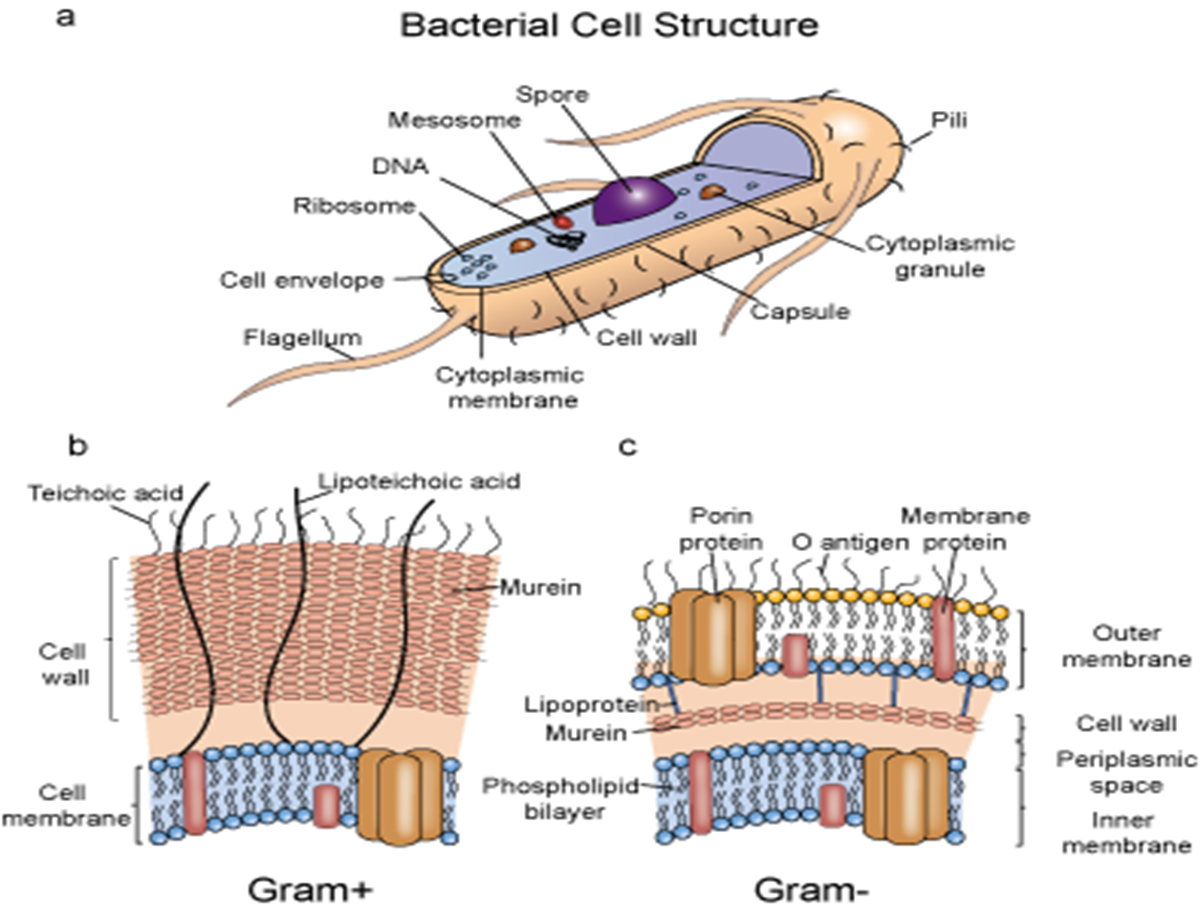 External Structures of Bacteria
External protrude from the cell into the environment:
Flagella
Pili
Capsule
Flagella
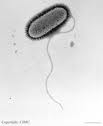 Helical filaments 
Composed of protein FLAGELLIN.
Found in Gram positive & Gram negative bacteria.
Function : motility& chemotaxis
Distribution:
   - Peritrichous
   - Monotrichous
   - Lophotrichous
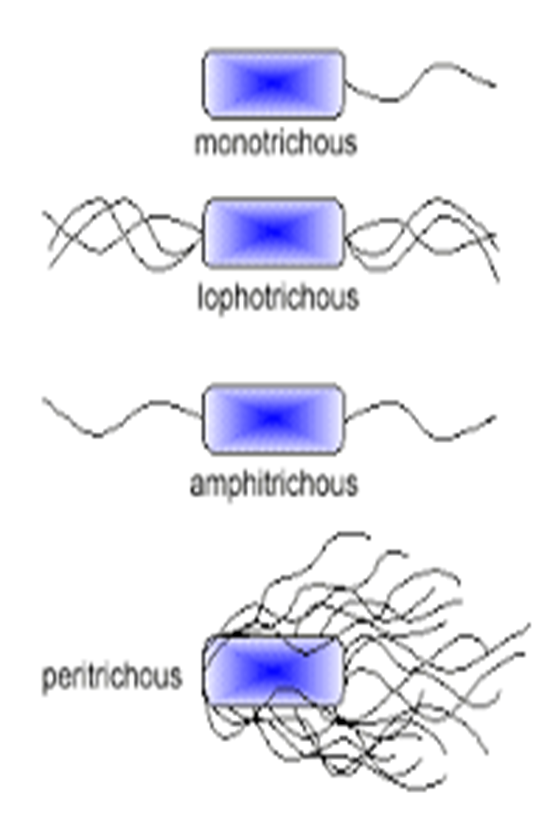 Pili
Fine short filaments extruding from cytoplasmic membrane.
Found on  the surface of many Gram negative & Gram positive  bacteria.
Composed of protein Pilin.
Two types:
 1- Common pili (fimbriae):   covers the surface—  responsible for: adhesion & colonization
 2- Sex pili :  in some bacteria only, responsible for conjugation.
Capsules and Slime layer
These are the structures surrounding  the outside of cell envelop.
Usually consist of polysaccharide, however ;in some bacteria consist of polypeptide(protein).
They are not essential for cell viability, some strains within species produce capsule while others do not .
Functions, include :
Attachment 
Protection from phagocytic engulfment
Resistant to dryness
Reservoir for certain nutrient
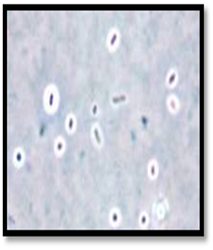 Cytoplasmic Membrane (plasma membrane)
Double layered structure composed of phospholipid & protein
Act as semi- permeable  membrane (passive diffusion)
Site of numerous enzymes involved in active transport of nutrients and various metabolic processes
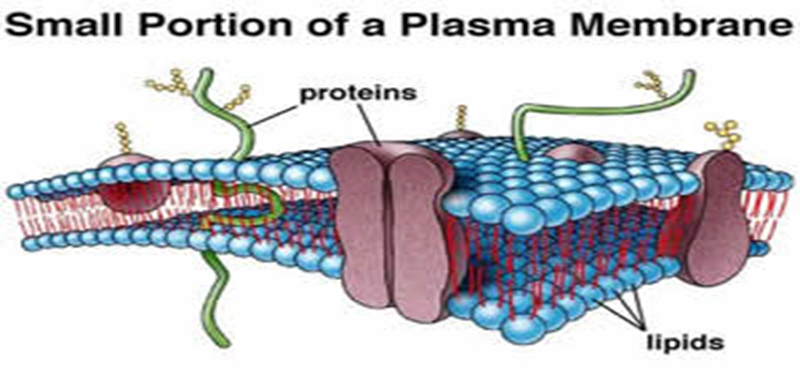 Internal structures of bacteria
Mesosomes :convolutes invaginations of cytoplasmic membrane .
Function:
Involved in DNA segregation during cell division and respiratory activity
Contain receptors involved in chemotaxis
Permeability barrier (active transport of solutes).
Core of Bacteria
Core composed of :  Cytoplasmic inclusions
                                  Nucleoid ( nuclear body)
                                  Ribosomes
Cytoplasmic inclusions:
Are nutritional storage granules , examples: 
 - Volutin
  - Lipid
  - Starch / or Glycogen
Nucleoid ( Nuclear Body)
Circular single stranded chromosome (bacteria genome or DNA)
No nuclear membrane
DNA undergoes semi-conservative  replication , bidirectional  from a fixed point 
.
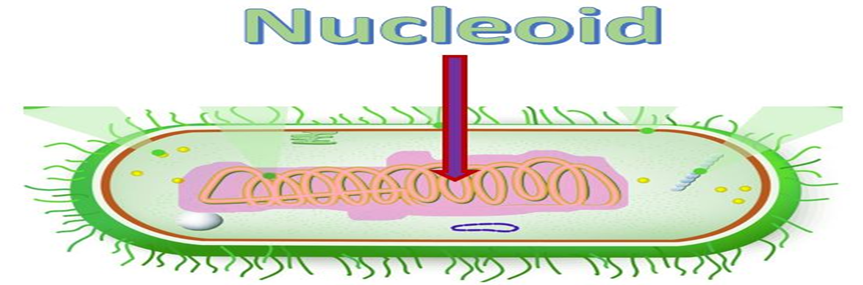 Ribosomes of Bacteria
Distributed throughout the cytoplasm
Site of  protein synthesis
Composed of RNA and protein
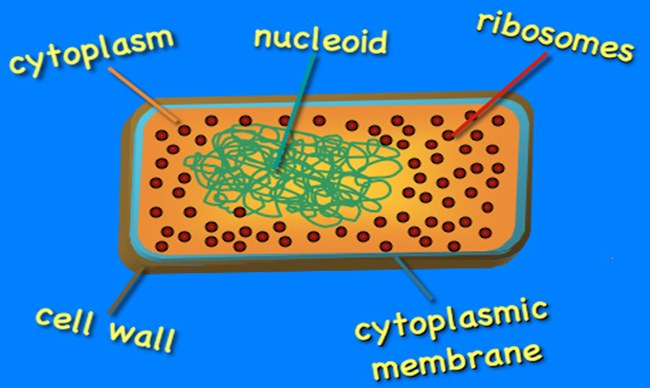 Bacterial Chromosomes
Haploid, circular molecule of double stranded- DNA attached to cell membrane. 
Genetic code in Purine and Pyrimidine bases of nucleotides that makes DNA strand.
3 bases comprise one code, each triplet codon codes for one amino acid.
Replication is semiconservative ,takes place by binary fission .
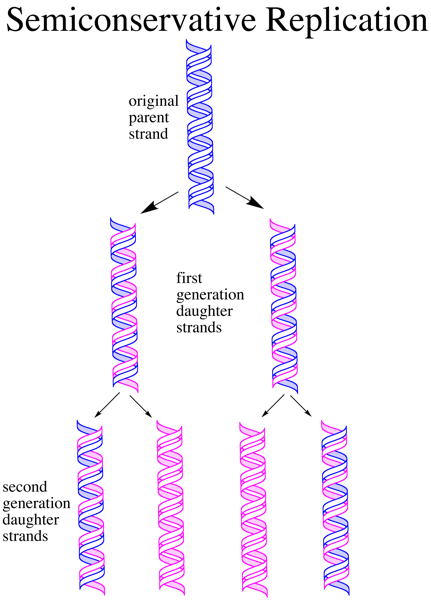 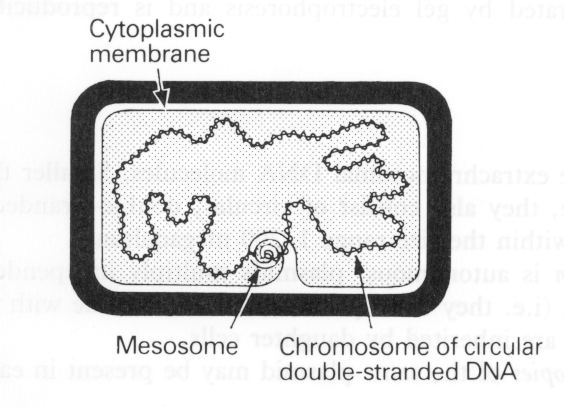 Spores of Bacteria
Small ,dense, metabolically inactive , non- reproductive structures produced by Bacillus & Clostridium
Enables the bacteria to survive adverse environmental conditions.
Contain high concentration of Calcium dipicolonate.
Resistant to heat, dissecation & disinfectants
Often remain associated with the cell wall
Spores of Bacteria-cont.
Spores are described as :
1- Terminal spores
2- Sub-terminal spores
3- Central spores
Spores germinate when growth conditions become favorable to produce vegetative cells.
Application in medical practice :spore preparations  used for checking the efficacy of Autoclaves, eg. Bacillus  subtilis & Bacillus sterothermophilus.
Spores of Bacteria
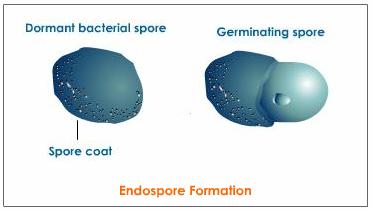 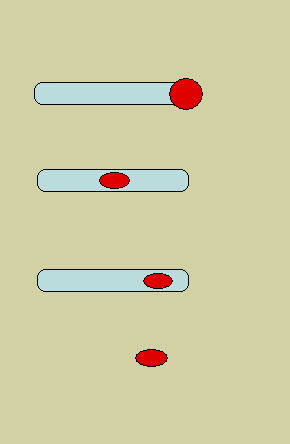 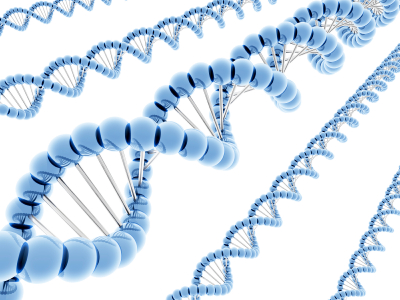 BACTERIAL GENETICS
Bacterial Genetics: definitions
Genetics is the study of inheritance and variation.
Genetic information encoded in DNA.
Function of genetic material:
  1- Replication of the genome
  2- Expression of DNA to mRNA then to protein.
Definitions-cont.
Genotype:  the complete set  of genetic determinants of an organism.
Phenotype: expression of specific genetic material .
Wild type:  reference (parent) strain
Mutant: progeny with mutation.
2 types of DNA in bacteria
Chromosomal
Extra-chromosomal (Plasmid).
Plasmids
Extra chromosomal DNA  composed of double stranded-DNA.
Found in most species of bacteria.
Origin?
Govern their own replication
Application :Genetic exchange, amplify genes
Transfer by conjugation
Plasmids
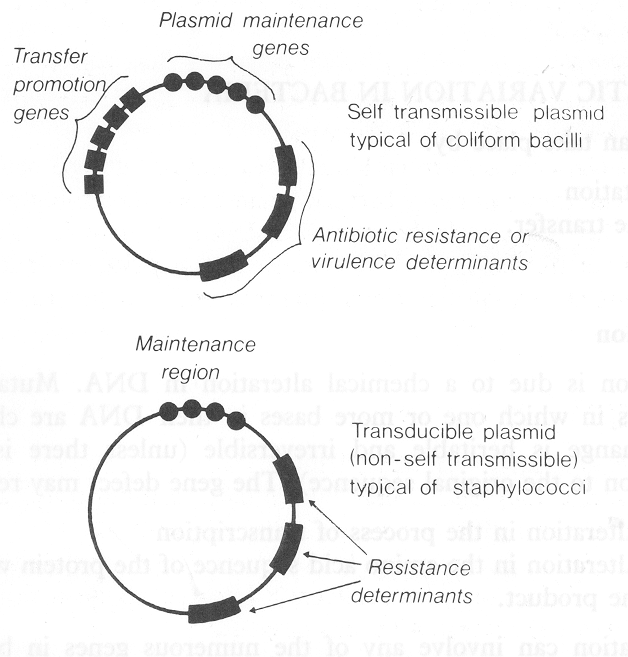 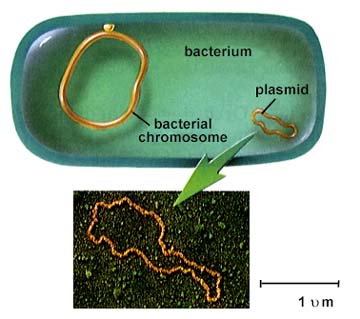 Types of Plasmids
1- R-plasmids: genes code for antibiotic resistance particularly Gram negative bacteria.
2-Col-plasmids: in Enterobacteria, codes for extracellular toxins.
3- F-plasmids: (fertility) factor, transfer of chromosome during mating .
Genetic variation in bacteria takes place by:
1- Mutations
2-Gene transfer
Mutation
Inheritable changes in the structure of genes (DNA).
Chemical changes in one or more bases of DNA.
Mutation /gene defect leads to alteration in:
 Transcription,
Amino acid sequences,
Function eg. Bacteria resistant to antibiotic.
Classification of Mutation
Depends on biological sequencing:
1- Resistance mutation: affects structure of cell protein. Main application in medical practice.
  Bacteria become resistant to antibiotics.
2- Auxotrophic mutation: affects biosynthetic enzyme resulting in a nutritional requirement of mutant cell.
3- Lethal mutation: leads to death of bacteria.
Mutation Causes Antimicrobial Resistance
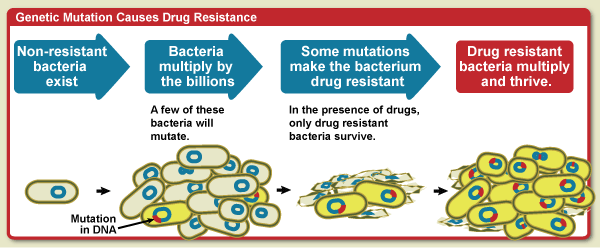 Gene Transfer Among Bacteria
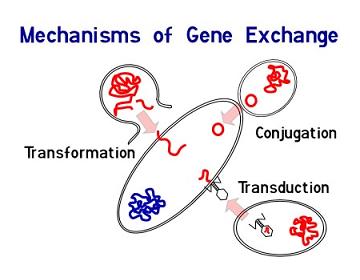 Three mechanisms:
1-  Transformation
2-  Transduction
3-  Conjugation.
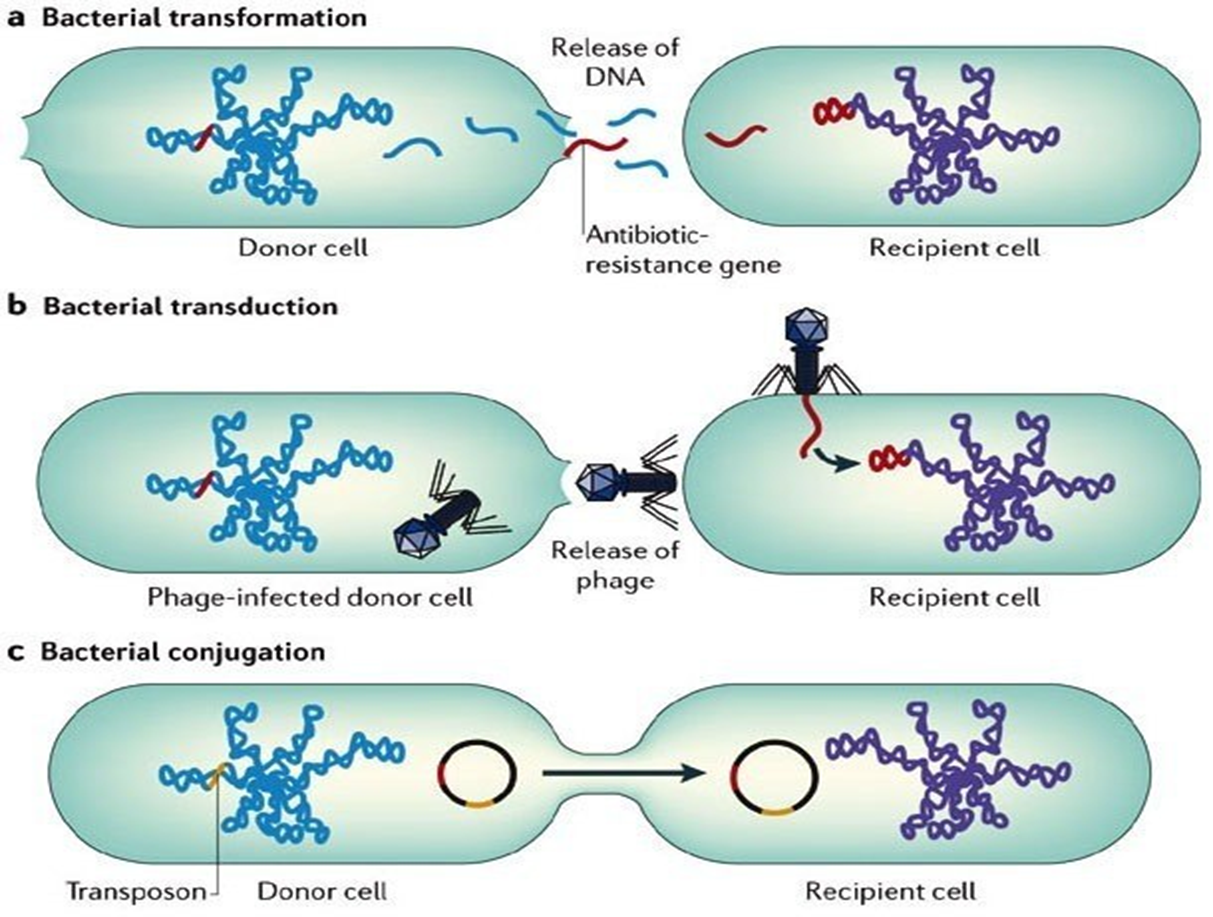 Transformation
A fragment of exogenous naked bacterial DNA are taken up and absorbed into recipient cells.

Common in Haemophilus influenzae & Streptococcus pneumoniae. 
Bacteria become resistant to Ampicillin.
Transduction
Phage mediated transfer of genetic information from donor to recipient cells.
Examples:  
Beta – Lactamase production in Staphylococcus  aureus : Bacteria becomes resistant to penicillin. 
     Toxin production by Corynebacterium diphtheriae.
Conjugation
Major way bacteria acquire additional genes.
Plasmid mediated( F factor)
Cell contact required and genes reside on plasmid resident within donor cells transfer to recipient cell  (mating).
Conjugation is the common way of transfer of genes resistance to antibiotics among bacteria in hospitals.
Genetic Recombination
After gene transfer, there are three possible fates:
1-Exogenous DNA degraded by nuclease.
2-Stabilized by circulization and become plasmid.
3- Form a partially hybrid chromosome with segment derived from each source.
Reference Book
Sherris Medical Microbiology, an Introduction to Infectious Diseases.  
   Latest edition, Kenneth Ryan and George Ray. Publisher : McGraw Hill .